Муниципальное автономное образовательное учреждение дополнительного образования 
«Алтайский районный детско – юношеский центр»
Тема проекта «народное творчество»
Участники проекта:
педагоги дополнительного образования 
Кисельман А.Ю., Шелепова Д.К., 
обучающиеся школы раннего развития «Дошкольник»
село Алтайское,2020 – 2021 учебный  год
Цель проекта: познакомить детей дошкольного возраста с русской народной культурой
Задачи проекта:
Воспитывать интерес и любовь к русской национальной культуре;
Сформировать у детей знания о видах устного народного творчества;
Познакомить детей с фартучковым театром;
Сформировать представление о  видах народной росписи: гжель, хохлома, городецкая, жостовская, борецкая, мезенская росписи;
Развивать речь, исполнительское творчество.
концепция
Актуальность
Представленный проект посвящен формированию творческих способностей у детей в дошкольного возраста путём приобщения их к изучению народной культуры
Народное  творчество  –  одно из важных средств художественного воспитания детей дошкольного возраста. В нем обобщены представления о прекрасном, эстетические идеалы и мудрость народа, которые передаются из поколения в поколение. Это традиции, обычаи, особенности жизни.

Новизна
Данный проект позволяет расширить знания детей в области народного творчества  через изучение народной росписи и   освоение детского песенного творчества с  применением игровой технологии «Фартучковый театр».
Основной план проведения проекта
Оборудование:
Ноутбук
Диапроектор
Экран
Гуашь
Альбомы
Шаблоны матрёшек
Кисточки
Иллюстрации русской народной росписи 
Загадки
Матрешки деревянные
Детские музыкальные инструменты
Фартуки с видами народной росписи
Предмет «Творчество»
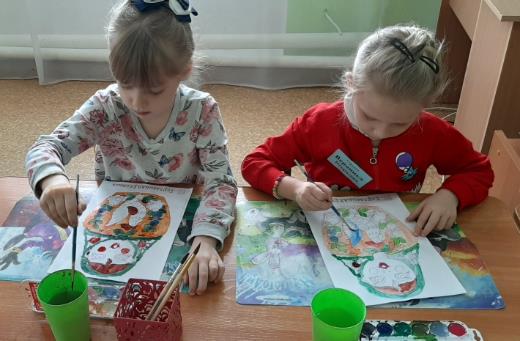 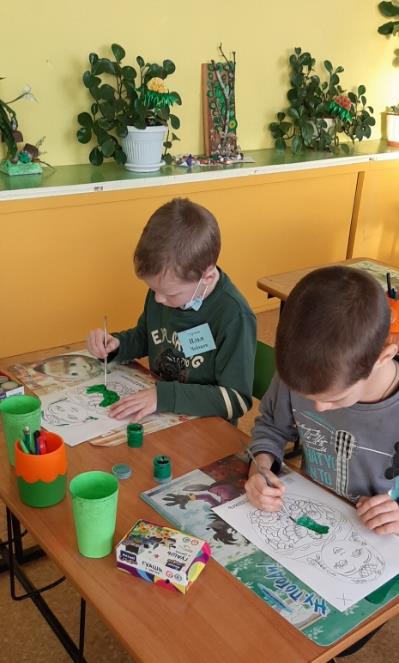 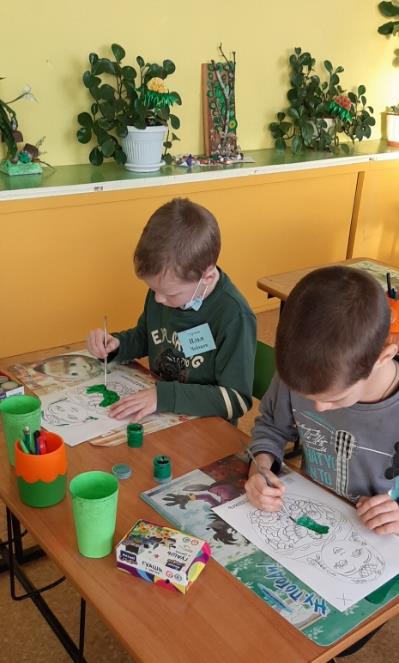 Предмет «Музыка»
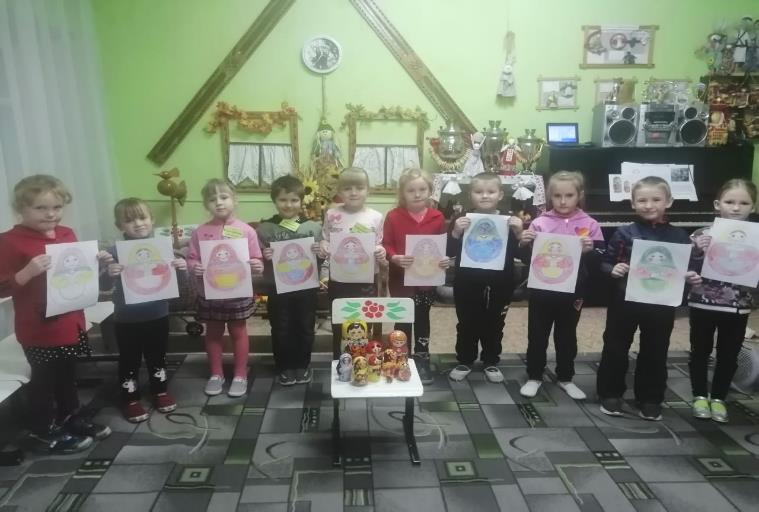 Результаты работы
воспитание интереса и любви к русской традиционной культуре;
 формирование у детей знания о видах устного народного творчества;
формирование представление о  видах народной росписи: гжель, хохлома, городецкая, жостовская, борецкая, мезенская росписи;
знакомство детей с  новой игровой технологией «Фартучковый театр»;
развивитие мелкой моторики, речи обучающихся, творческий подход к исполнению детских песен.
Представление продукта
Открытые занятия по предметам «Музыка» и «Творчество» 
Методические рекомендации «Театрализация детского песенного творчества с использованием фартучкового театра» 
Праздник «Матрёшкины именины»
Выставка детских работ «Матрёшки расписные»
 Презентация проекта «Народное творчество»
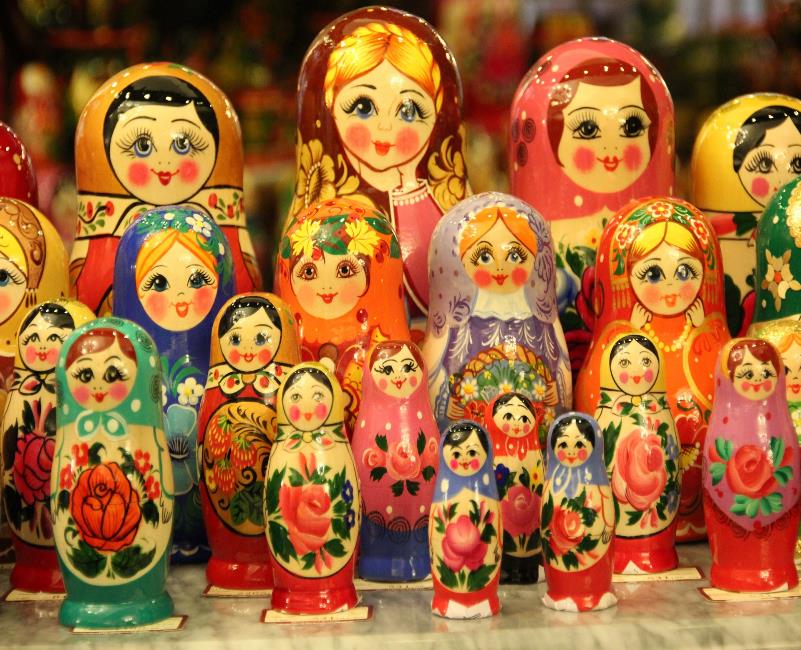